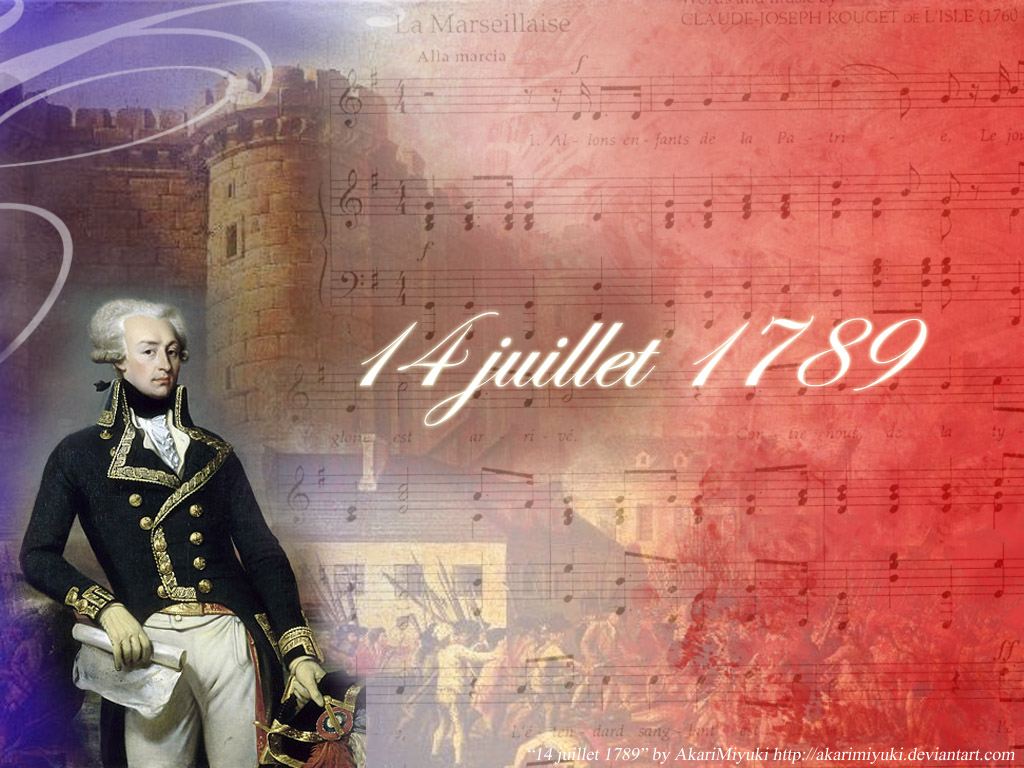 1789
Η ματοβαμμένη επανάσταση
Ας δούμε λίγο πώς ξεκίνησαν τα πράγματα…
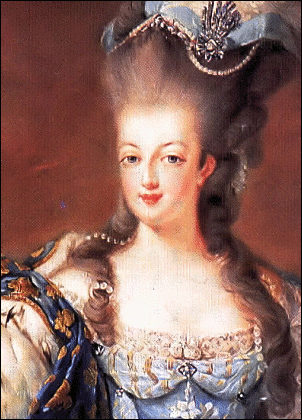 Ήταν μία φορά κι έναν καιρό ένας βασιλιάς και μία βασίλισσα…
Μαρία Αντουανέττα
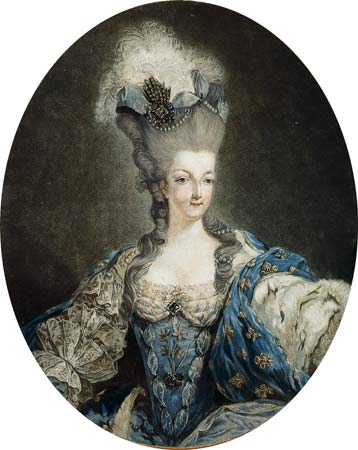 Λουδοβίκος
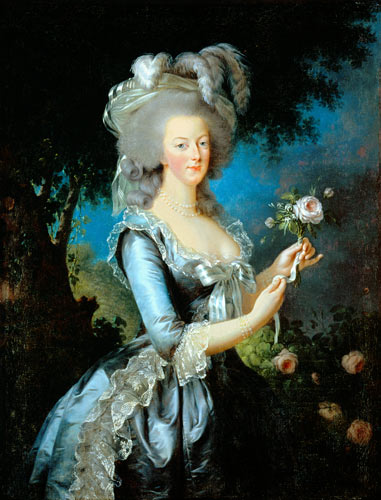 Πορτρέτο της σε νεότερη ηλικία
Κυβερνούσαν τη Γαλλία
Είχαν ένα ωραίο παλάτι, τις Βερσαλλίες
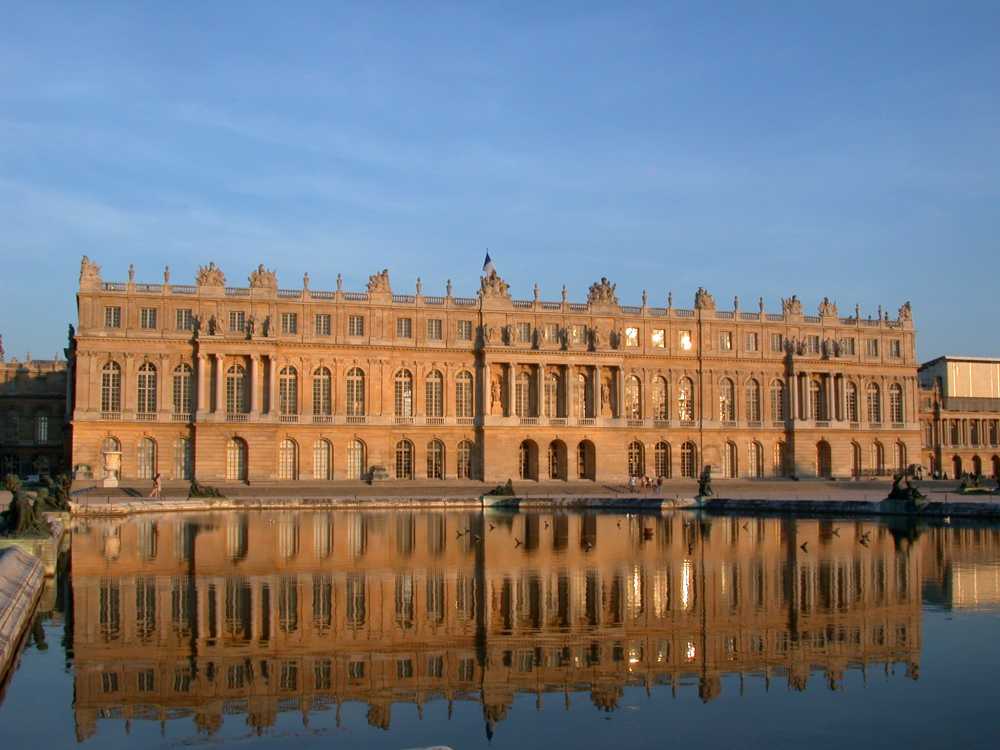 … με έναν μικρό κηπάκο
… μερικά αγάλματα…
… σήμερα για να τον γυρίσεις αυτόν τον κηπάκο χρειάζεσαι και μία μέρα….
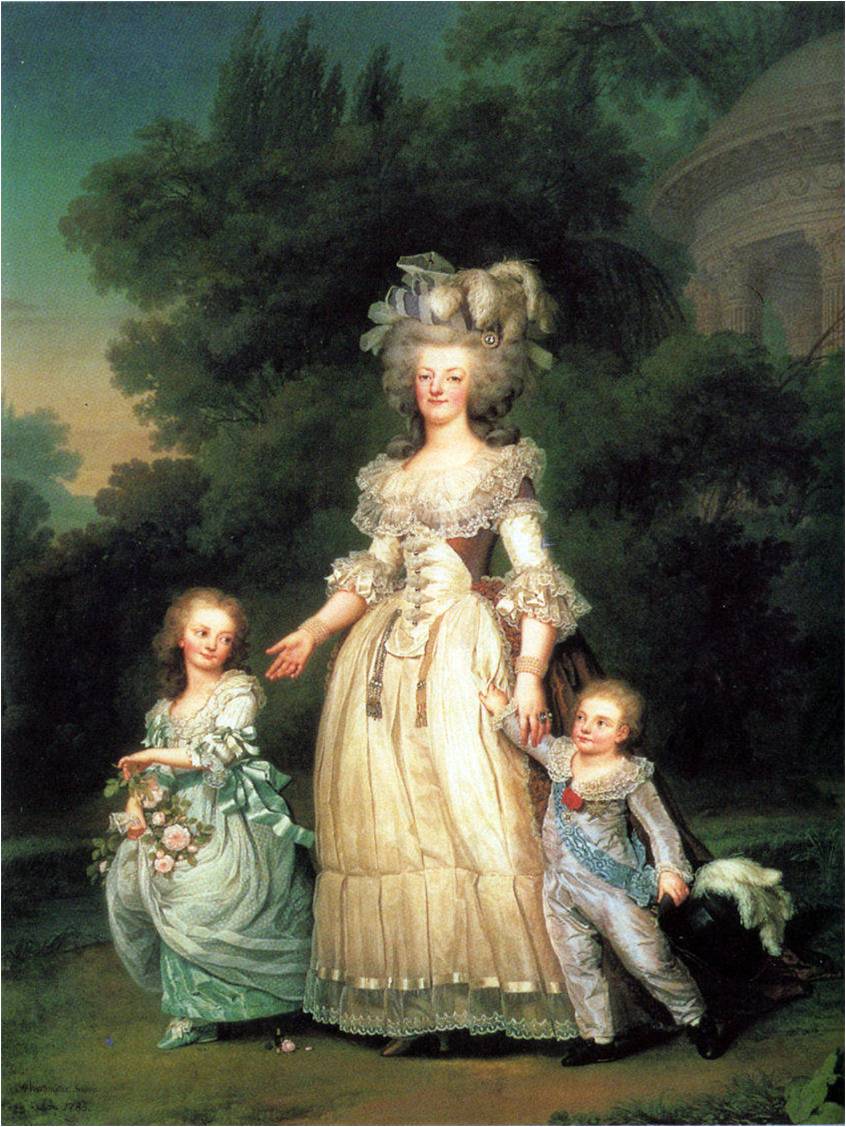 Εκεί έβγαζε η βασίλισσα τα παιδάκια της βόλτα, αφού έριχνε πάνω της κάτι πρόχειρο…
… ένα σπιτάκι στον κήπο όπου έπαιζε η Αντουανέττα την …κόρη του κηπουρού και φορούσε ρούχα του λαού
… η τραπεζαρία
… το σαλόνι
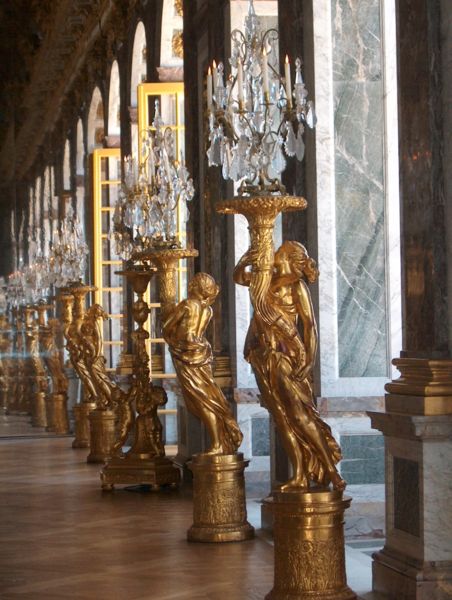 … η κρεβατοκάμαρα της βασίλισσας
Λιτή διακόσμηση
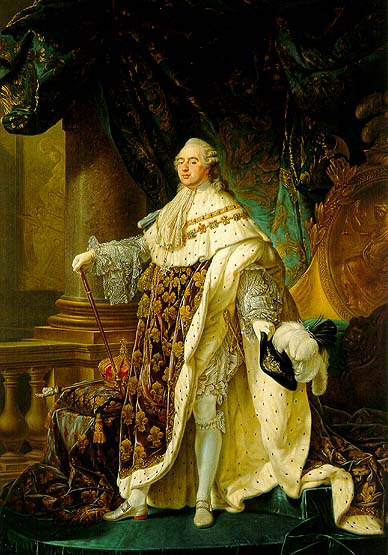 Απλό ντύσιμο
Ήσυχα, φτωχικά βράδια
Η σπατάλη της βασιλικής οικογένειας ξεπερνά κάθε όριο, έτσι που τα αποθέματα της χώρας σε χρυσό μειώνονται συνεχώς!
Η βασίλισσα δεν αντιλαμβάνεται το πρόβλημα και συνεχίζει τη ζωή της κανονικά…
Αγνοεί ευτυχώς τι την περιμένει…
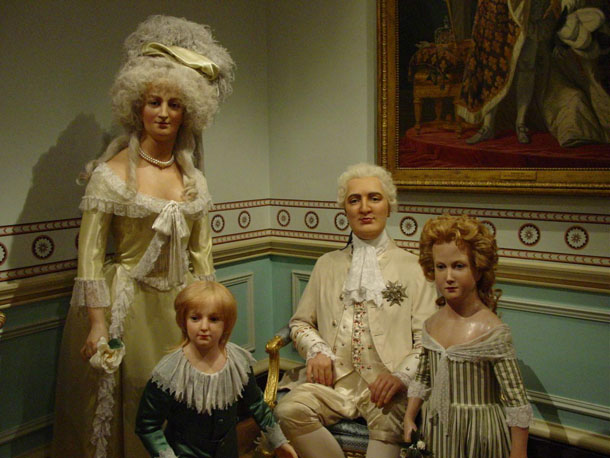 Η βασιλική οικογένεια της Γαλλίας
Κέρινα γλυπτά της Madame Tissaud
Ας κλείσει πίσω μας όμως η πόρτα του παλατιού, για να βγούμε λίγο στους δρόμους του Παρισιού…
Ο κόσμος είναι πολύ φτωχός, μα ο Λουδοβίκος είναι ελεήμων…
Η Τρίτη τάξη (98%) κουβαλά στις πλάτες της (φόροι,  υποχρεώσεις)τους κληρικούς και τους ευγενείς (2%)
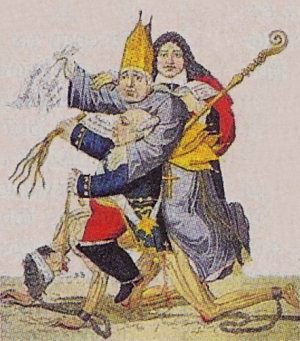 350.000
(4.000 της αυλής)
Ευγενείς
1,5%
Κλήρος
0,5%
130.000
Τρίτη τάξη
24.020.000
98%
Το ψωμί είδος προς εξαφάνιση…
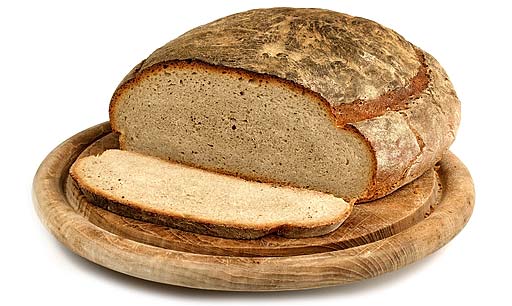 Γεμίζει το Παρίσι απόρους και ζητιάνους.
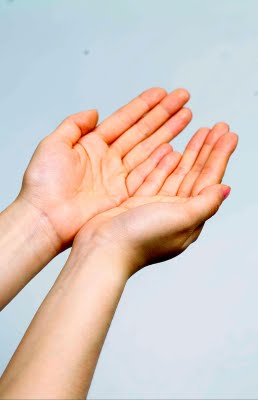 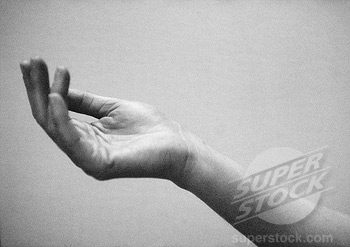 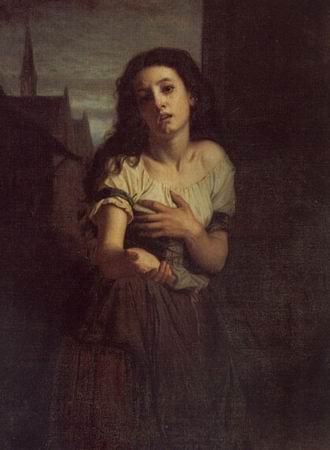 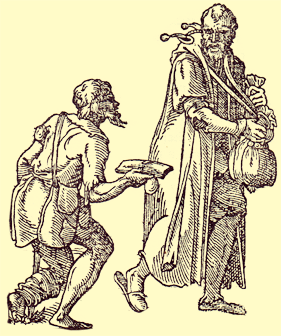 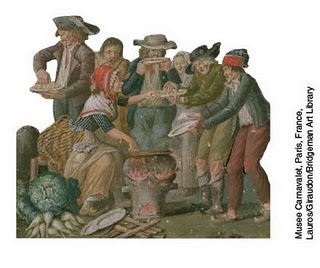 Η Μαρία Αντουανέτα εκπλήσσεται…
«Δεν έχουν ψωμί; Ας φάνε παντεσπάνι!»
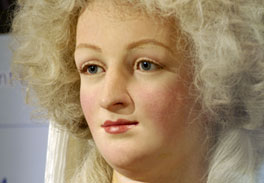 Αμφισβητείται, βέβαια, αν το είπε πραγματικά αυτό ποτέ… Η φήμη όμως κυκλοφορεί!
Οι γυναίκες κάνουν πορεία προς τις Βερσαλλίες ζητώντας  δύο πράγματα: ψωμί και το κεφάλι της Μαρίας Αντουανέτας!
Γυρίζουν πίσω με αλεύρι 
και αιχμάλωτη όλη τη βασιλική οικογένεια….
Η επανάσταση έχει αρχίσει!
Ελευθερία
Ισότητα
Αδελφοσύνη
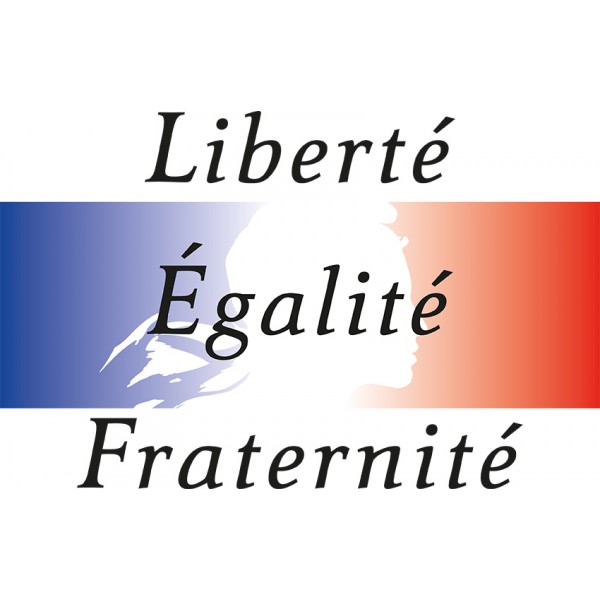 Ελευθερία – Ισότητα - Αδελφοσύνη
Η συνέλευση των τριών τάξεων.
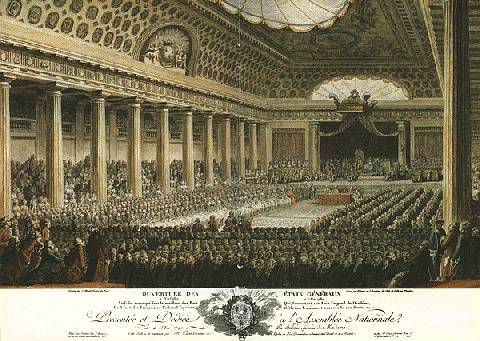 Ο όρκος του Σφαιριστηρίου
Ξεκινά μία πολύ σκληρή εποχή. Όλοι οι ευγενείς καταδιώκονται!
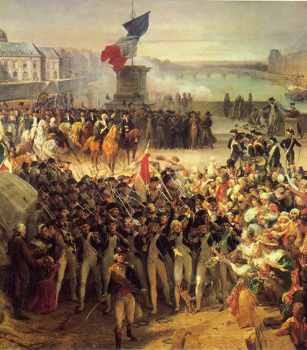 Συλλαμβάνονται, βασανίζονται, αποκεφαλίζονται.
Οι αβράκωτοι κυβερνούν το Παρίσι.
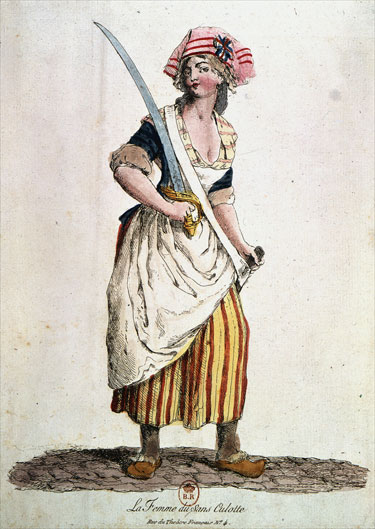 Μαντάμ ντε Σομπρέιγ
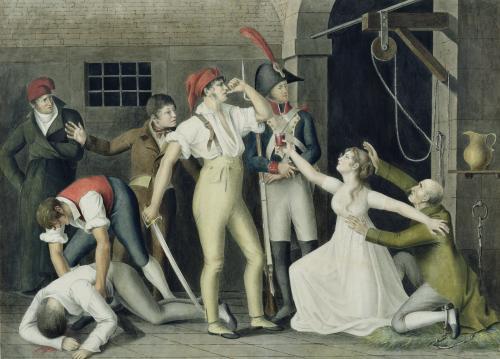 Εκτελούν τον πατέρα της.
Βάζουν το αίμα του σε ποτήρι.
Την υποχρεώνουν 
να πιεί στην υγειά του λαού!
Γενναία γυναίκα.
Συνοδεύει τον πατέρα της στη φυλακή, εκουσίως.
Ομιλίες, συγκεντρώσεις, δίκες, μάχες…
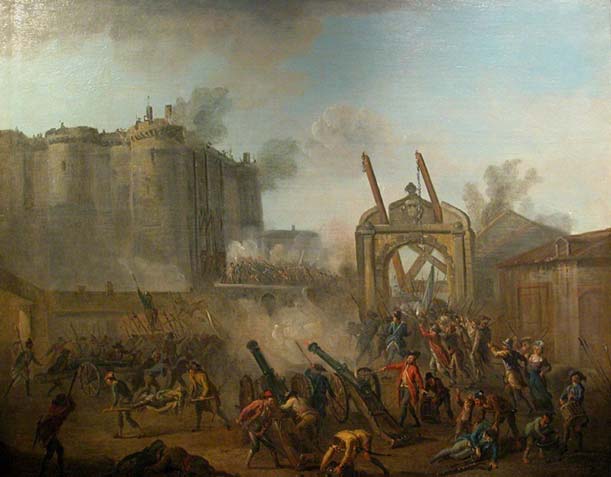 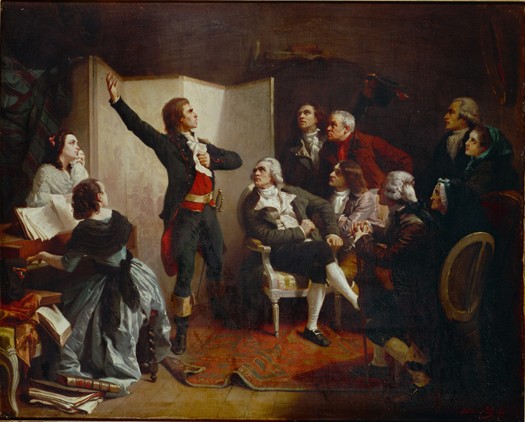 Η γκιλοτίνα 
εργάζεται ακατάπαυστα!
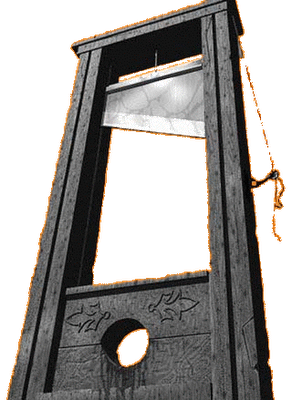 Αυτή την εποχή τα κεφάλια 
δεν στέκονται στέρεα 
πάνω στους λαιμούς…
… μπαίνουν πάνω 
σε καλάμια 
και περιφέρονται 
ως τρόπαια…
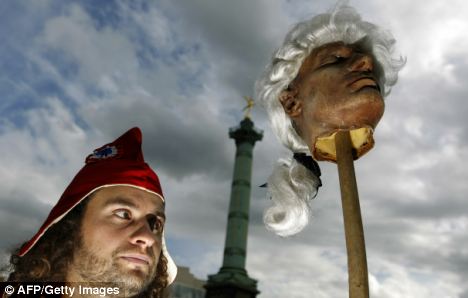 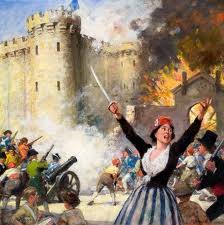 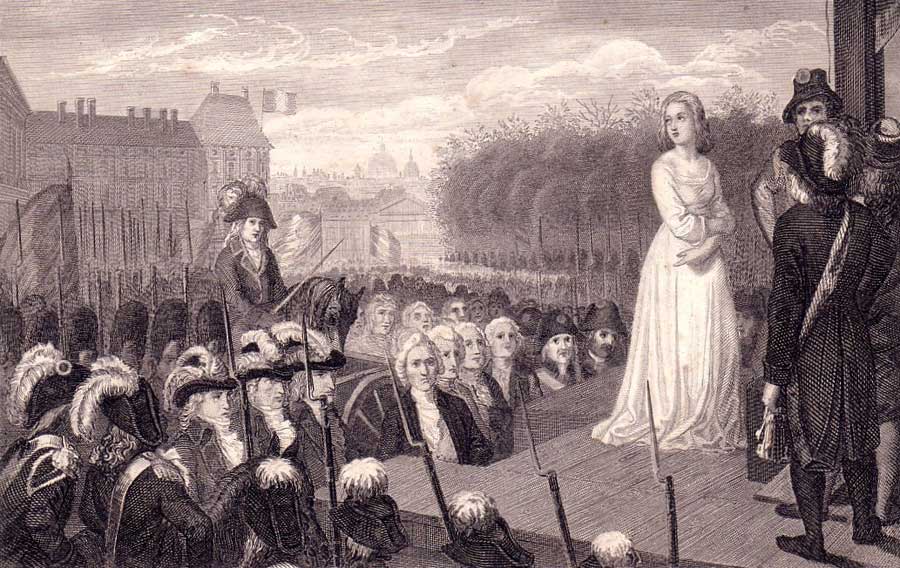 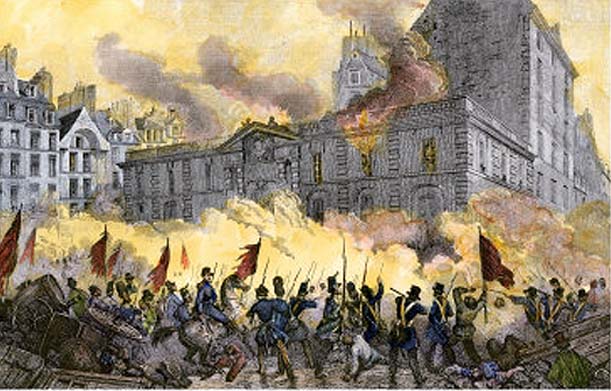 Επίθεση στα ανάκτορα
Το βασιλικό ζεύγος εκτελείται
Το τελευταίο χειρόγραφο της Μαρίας Αντουανέτας.
Από τα ψηλά στα χαμηλά. Μεταβολή της τύχης. Δράμα.
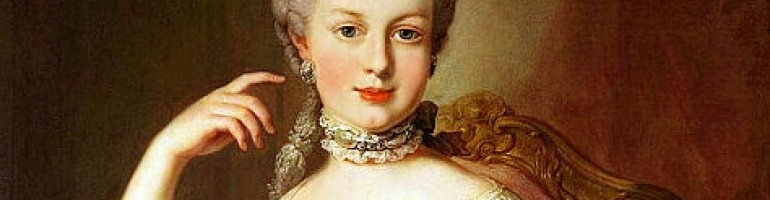 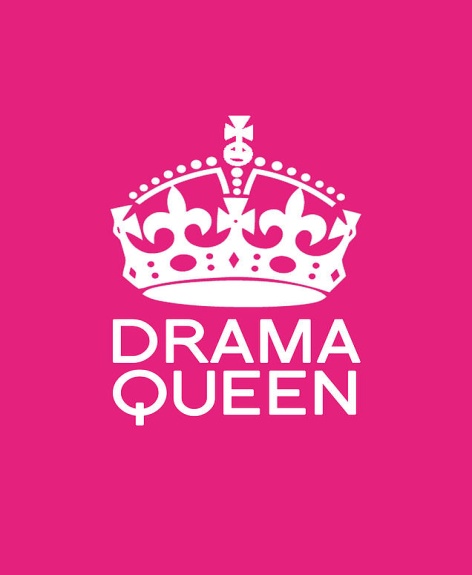 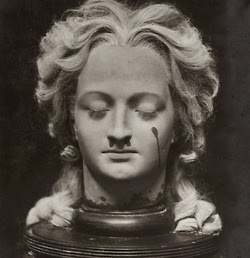 Πολιορκία της Βαστίλλης14 Ιουλίου 1789
Η Βαστίλη, χώρος φυλάκισης πολιτικών κρατουμένων γίνεται το Σύμβολο της Επανάστασης.
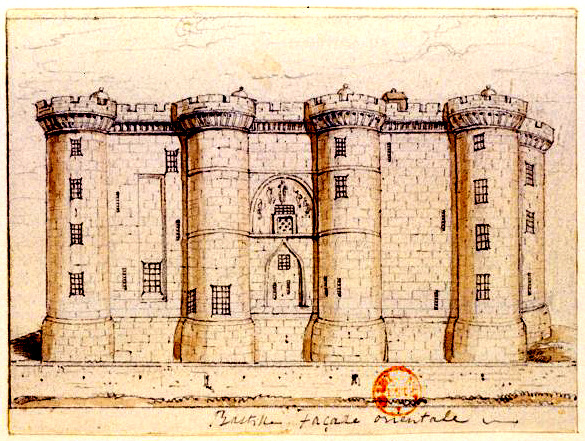 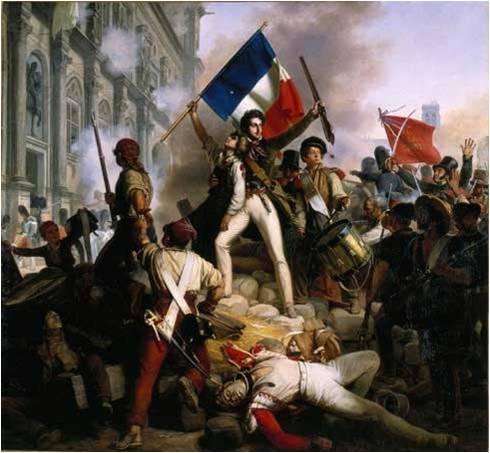 Εις ανάμνησιν της άλωσης της Βαστίλης, η εθνική επέτειος των Γάλλων είναι η 14η Ιουλίου.
Καταλαβαίνετε λοιπόν γιατί στις 14 Ιουλίου κάθε χρόνοπέφτουν πυροτεχνήματα στον πύργο του Άιφελ….
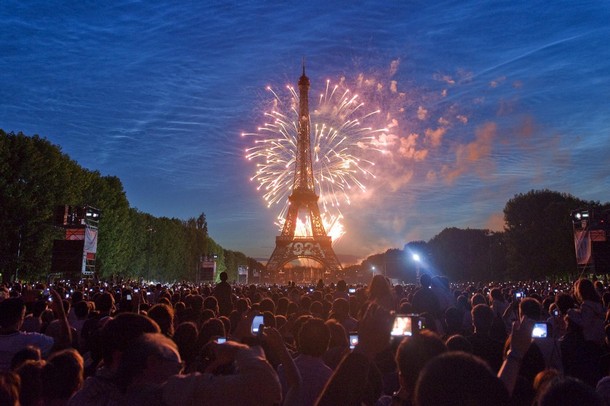 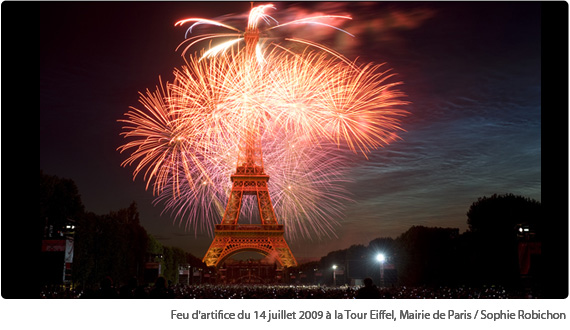 Στη συνέχεια η Γαλλική Επανάσταση περνά στη φάση της Τρομοκρατίας.
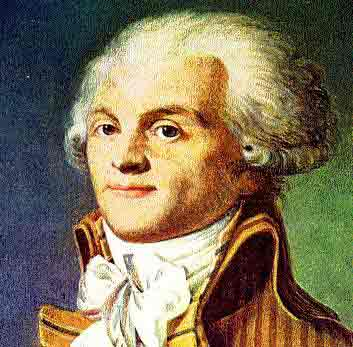 Ροβεσπιέρος
Δαντών
40.000 άνθρωποι θανατώνονται!
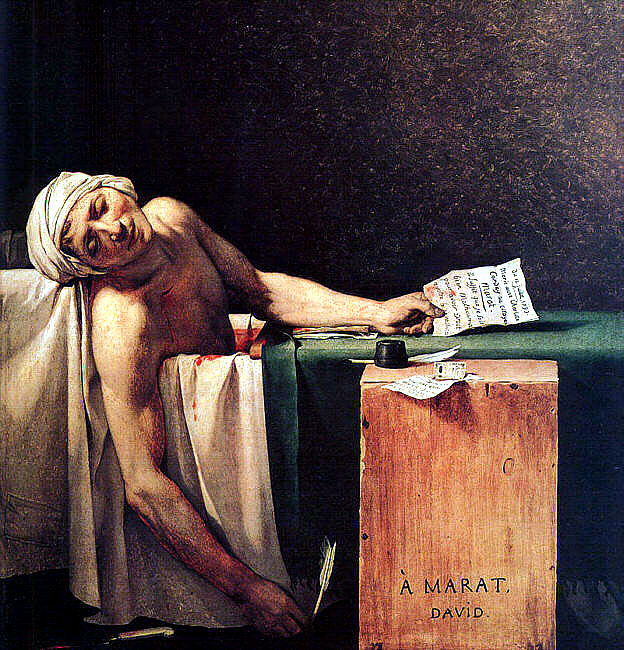 Ο θάνατος του Μαρά.
Η εκτέλεση του Ροβεσπιέρου.
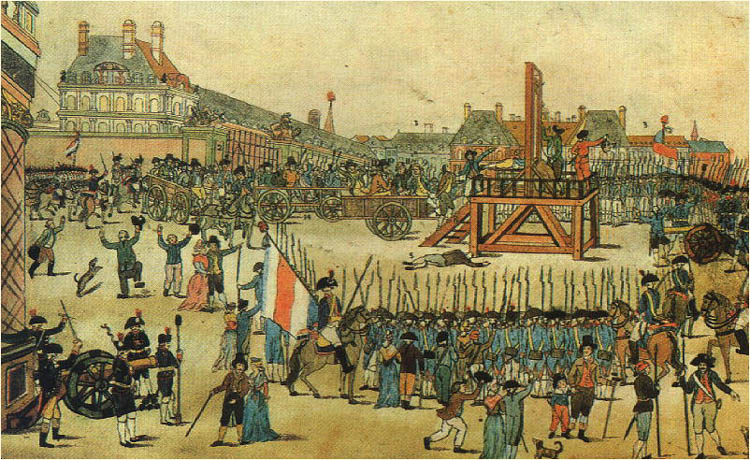 Καθώς πήγαινε 
στην γκιλοτίνα, 
ο Δαντών είπε: 
Το μόνο για το οποίο μετανιώνω 
είναι που φεύγω 
πριν αυτόν τον αρουραίο, τον Ροβεσπιέρο…
Βεβαίως ήταν πολυαίμακτη η επανάσταση των Γάλλων.Η περίοδος της Τρομοκρατίας είναι απόλυτα καταδικαστέα.
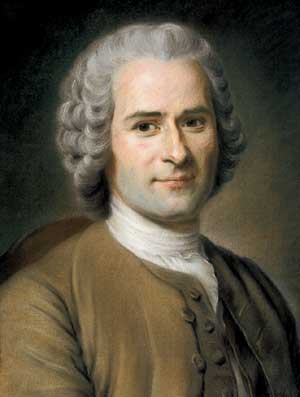 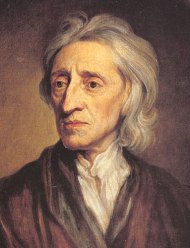 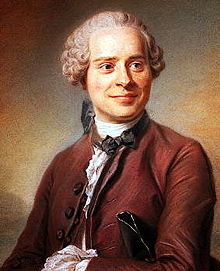 Η Γαλλική Επανάσταση, όμως, 
πάτησε πάνω στα θεμέλια της ελεύθερης σκέψης 
του Διαφωτισμού 
και έθεσε τις βάσεις 
για τη διασφάλιση των ανθρωπίνων δικαιωμάτων!
Διακήρυξη των Δικαιωμάτωντου Ανθρώπου και του Πολίτη
26 Αυγούστου 1789
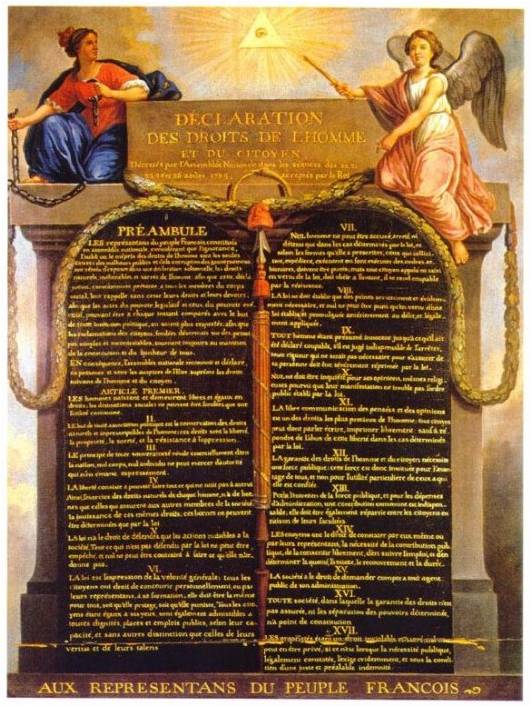 Μεγάλο βήμα…
Ιδεολογική επανάσταση!Ριζοσπαστικές ιδέες!
Όλοι είναι ίσοι απέναντι στο νόμο!
Όλοι πρέπει να είναι ελεύθεροι!
Οι νόμοι πρέπει να ψηφίζονται από τους πολίτες!
Όλοι μπορούν να σκέφτονται όπως θέλουν και να λένε τη γνώμη τους φανερά!